Women’s Sphere to Women’s Strength: Eliza VisscherApril 11, 2014umcur
Changing Strategies of Dress Reformers from 1850-1900
Undergarments
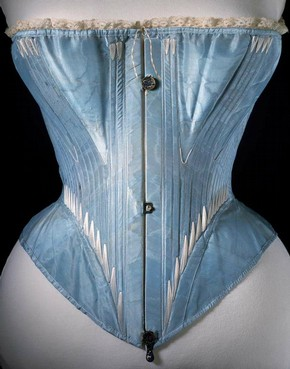 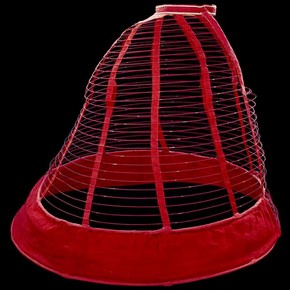 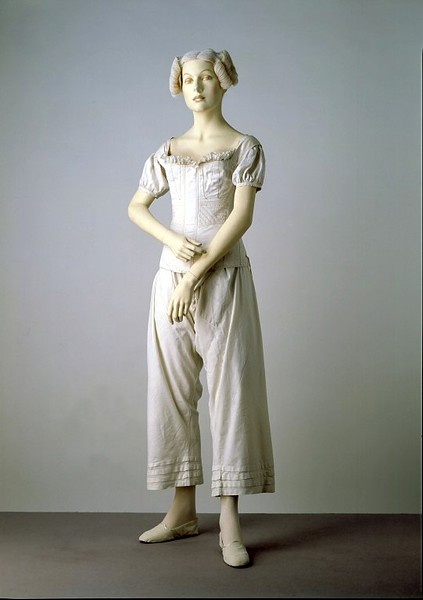 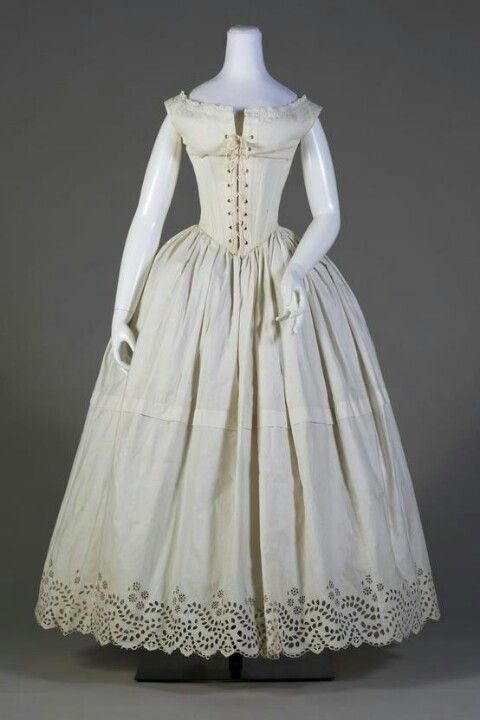 1850
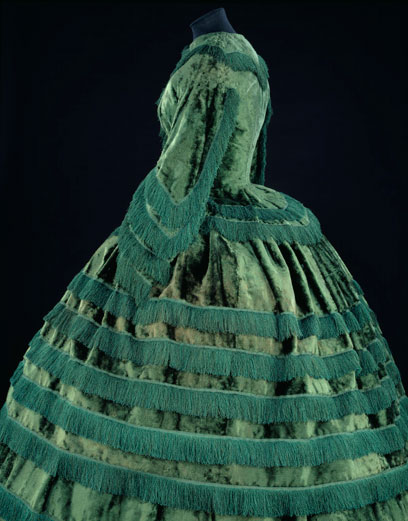 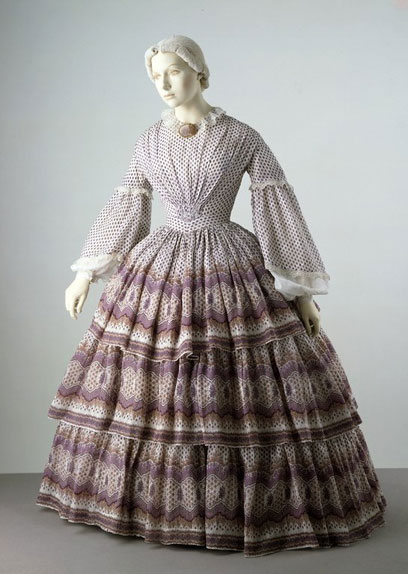 Bloomer Costume
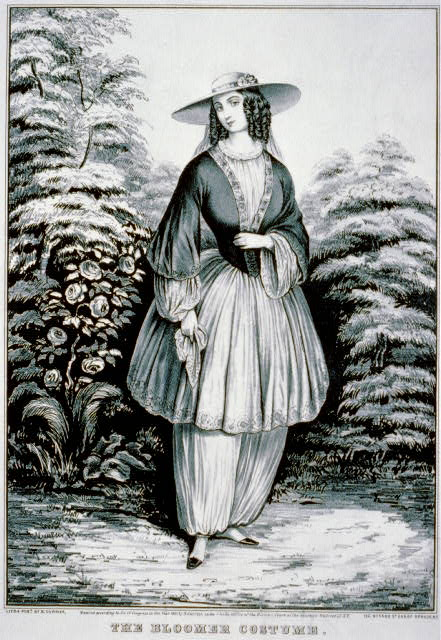 Problems with Dress
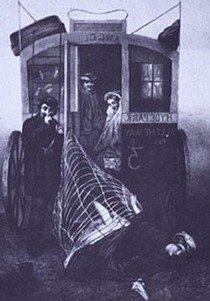 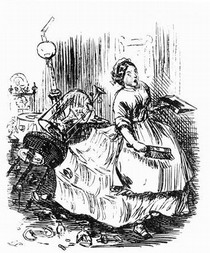 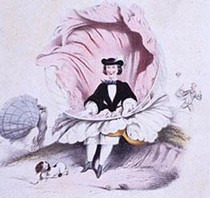 1900
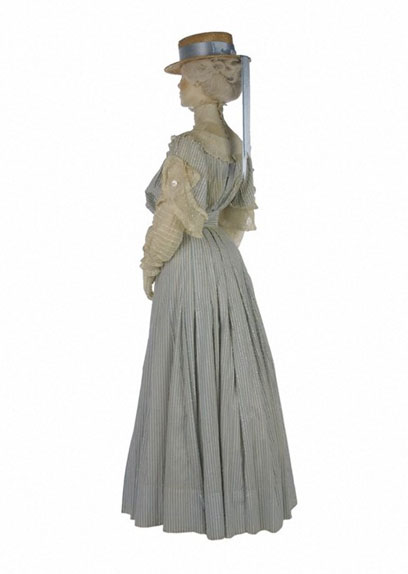 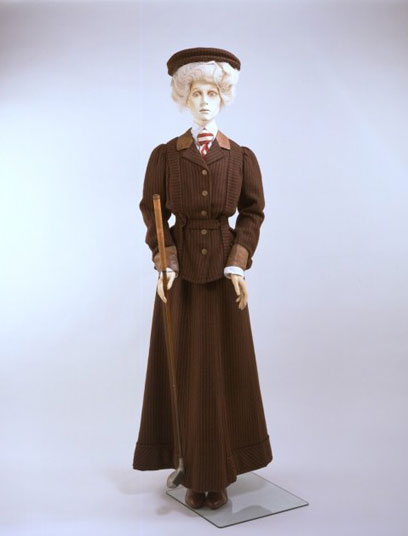 Thank You
Professor Kyle Volk

Images courtesy of Victoria and Albert Museum
Boydston, Jeanne.  The Pastoralization of Housework, in Home and Work: Housework, Wages 
and the Ideology of Labor in the Early Republic, ed. Linda K. Kerber, Jane Sherron De 
Hart, and Cornelia Hughes Dayton. Oxford University Press, 1991.
Circular, May 1852-September 1864.
Cunnington, C. Willet and Phillis. The History of Underclothes. London: Faber and Faber, 1951.
“Dress Reform,” Christian Union, August 29, 1891.
“Dress Reform,” Ohio Farmer, September 16, 1865.
“Dress Reform,” The Ladies Repository, 1875.
Joy, C.A. “Dress Reform,” The Water-Cure Journal, May, 1856.
Merriam, Eve. Growing up Female in America: Ten Lives. New York: Dell Publishing Co., 1915.
“Reform Dress vs. Crinoline,” Herald of Health, August, 1865.
Russell, Frances E.  “The Rational Dress Movement,” The Arena, February, 1894.
Safford-Blake, Mary J. and Jackson, Mercy B.  Dress-Reform: A Series of Lectures Delivered in 
Boston on Dress as it Affects the Health of Women, ed. Abba Gould Woolson. Boston; 
Roberts Brothers, 1874.
The Liberator. March 1856-July 1858.
“The Lily,” Accessible Archives, www.accessible-archives.com/collections/the-lily/	
The Lily, February 1, 1851- September 1856
Wayne, Tiffany K.  Women’s Roles in Nineteenth-Century America. Westport, Connecticut: 
Greenwood Press, 1968.
 “Woman and Dress,” The Ladies Home Journal, January 1890.